Развитие у детей представлений о форме в процессе игр и упражнений
Игры с нерасцвеченными витражами. Лист любой формы рас­черчен на геометрические фигуры. 
Нужно выбрать цвета и раскрасить фигуры. Свои действия дети сопровождают назы­ванием геометрических 
фигур, обосновывают выбор цветов и порядок раскрашивания. В итоге педагог вместе с детьми об­суждает, 
почему у разных детей получились разные витражи. Приведем ряд соответствующих игр:
«Каждую фигуру — на свое место», «Закрой окошко», «Чудес­ный мешочек»;
«Сложи узор „Уникуб"», «Рамки-вкладыши» (с зарисовкой узоров и фигур);
«Собери квадрат», «Составь фигуру». Игры на объемное моделирование:
«Кубики для всех»;
«Уголки»;
«Игры с логическими блоками Дьенеша»;
Серия игр: «Геоконт», «Прозрачный квадрат», «Игровой квад­рат» и др.
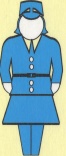 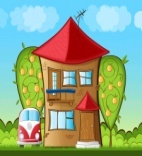 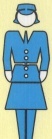 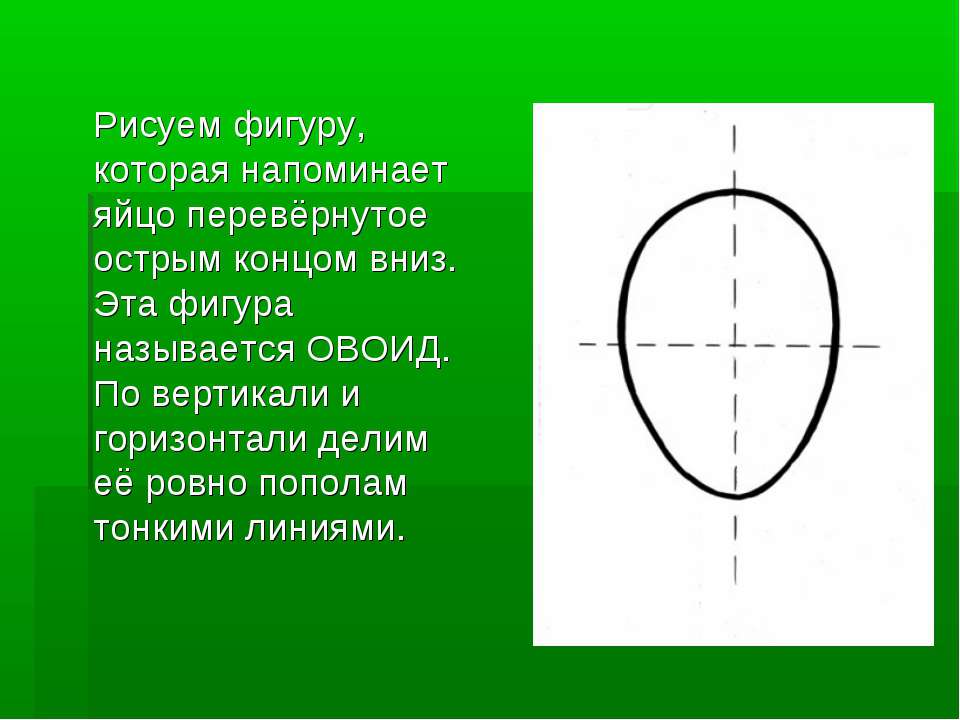 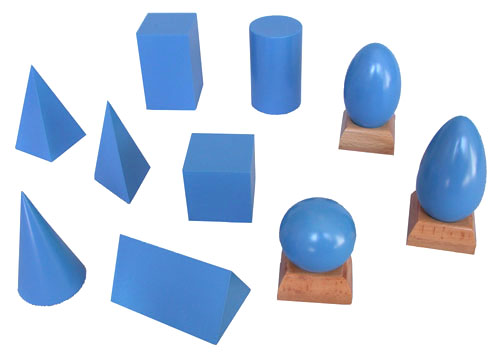 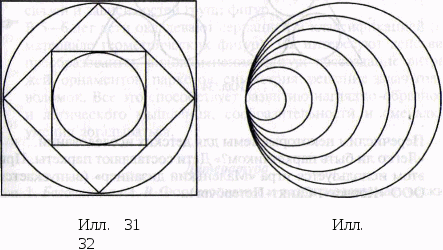 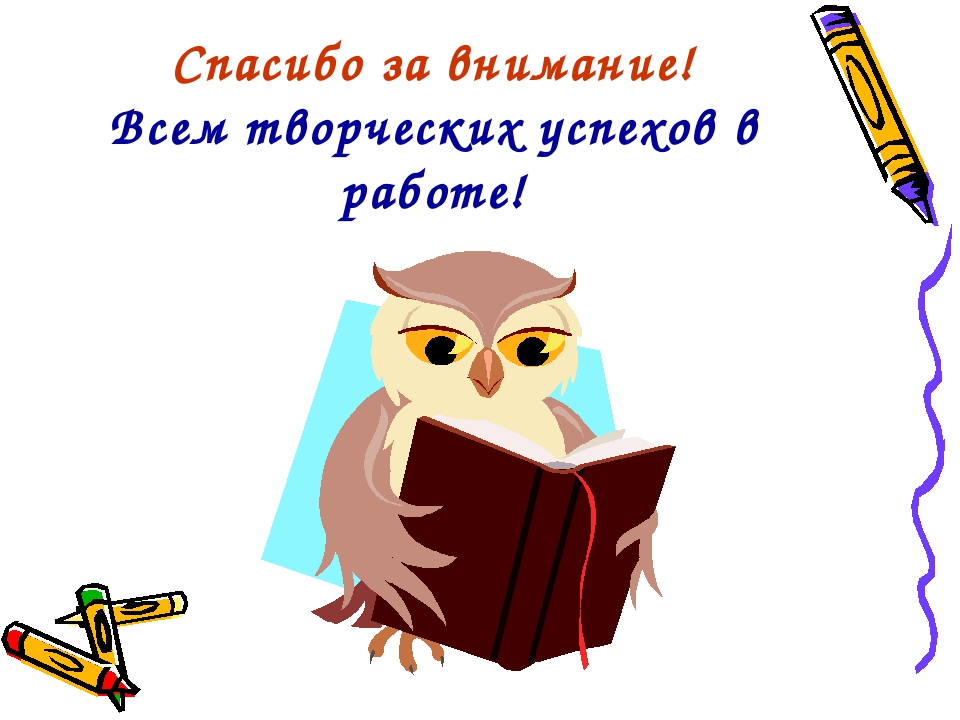